General Anesthesia
By Dr. Alka Mariam Mathew
What was done before an operation
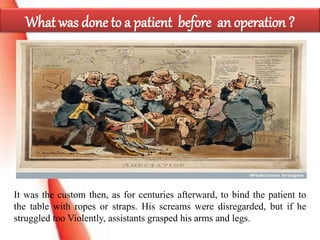 History of ANESTHESIA
■ 1824 –Sir Humphry Davy recognized anesthetic property of nitrous oxide 
■ March 30, 1842-Dr Crawford W long used ether as surgical anesthesia 
■ First used Nitrous oxide for dental extraction of by dentist Horrace Wells
 ■ October 16 1846 William Morton, pupil of Wells explained (public demonstration) the use of ether to facilitate surgical anesthesia
general anaesthetics (GAs) are drugs which produce reversible loss of all senations and consciousness. 

 General anaesthetics (GAs) are a class of drugs used to depress the CNS to a sufficient degree to permit the performance of surgery and other noxious or unpleasant procedures.
DEFINATION
General anesthesia is a  drug-induced reversible loss of consciousness during which patients are not arousable, even by painful stimulation.
BASIC PRINCIPLES OF ANAESTHESIA
Anesthesia defined as the abolition of sensation 
Analgesia defined as the abolition of pain
 
“Triad of General Anesthesia” 

need for unconsciousness 
need for analgesia 
need for muscle relaxation
PURPOSE
General anaesthesia has many purposes including: 

• Analgesia — loss of response to pain 
• Amnesia — loss of memory 
• Immobility — loss of motor reflexes
• Hypnosis — loss of consciousness
• Skeletal muscle relaxation.
Pre- Anesthestic Evaluation
“Never treat a stranger”
  Never do anesthesia on a patient you have not previously evaluated. 
 Never sedate or aesthesis on first patient visit 
 Always have a consultation first!
PRE-ANESTHETIC EXAMINATION
Physical examination 

Evaluation of anxiety level 
Review of medical history 
Review medications and drug allergies
 Assign ASA classification
 Review prior sedation / anesthetic history
 Obtain informed consent 
Give pre‐sedation/ anesthesia instructions
MEDICAL HISTORY
Diseases to evaluate: HTN;, asthma, COPD, URI, DM 
 Pregnancy; psychiatric renal; hepatic problems 
 Obesity; sleep apnea; etc 
 Medications 
 Prior anesthetic experience 
Allergies 
 Hospitalizations
PHYSICAL EXAMINATION
Vital signs 
 Appearance 
 Height, Weight, & BMI (Body Mass Index) 
 Mental & psychological status 
 Cardiac & pulmonary level 
 Exercise tolerance (“if they can walk up 2 flights of stairs to your office, they’re probably ok for anesthesia”) 
Airway evaluation
AIRWAY EVALUATION
BMI (Body Mass Index)
 History of obstructive sleep apnea, snoring 
Mallampati score 
Protrusive (ask: “bite your upper lip with your lower teeth”) 
TMJ range of motion (oral opening)
 Neck circumference
Sternomental distance (patit’s test)
Thyomental distance (Savva’s test)
Interincisal gap
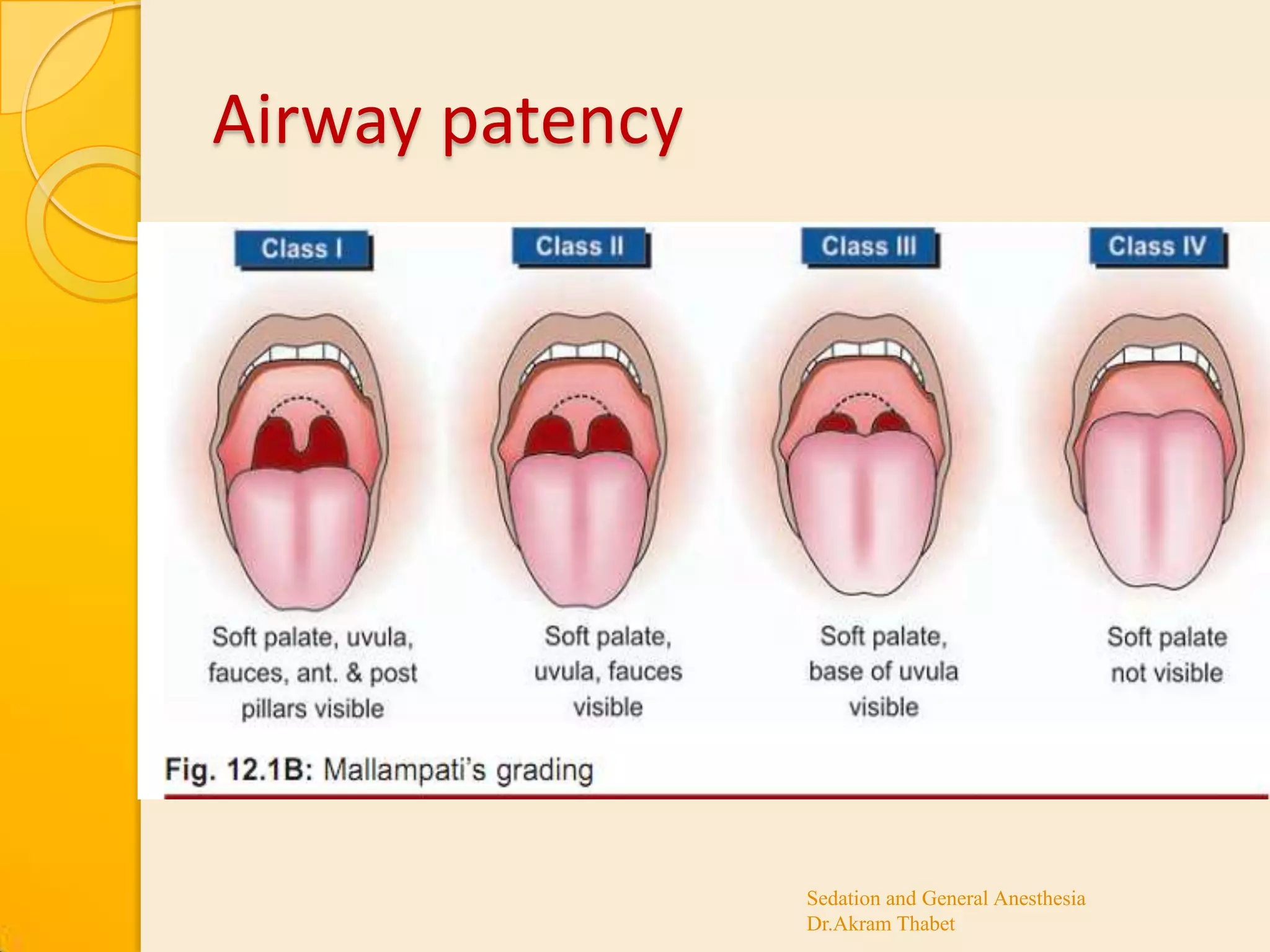 ASA PHSICAL CLASSIFICATION
IA normal healthy patient 
 II A patient with mild systemic disease 
 III A patient with severe systemic 
 IVA patient with severe systemic disease that is a constant threat to life 
 VA moribund patient who is not expected to survive without the operation
PRE-PROCEDURE PATIENT ASSESSMENT
Investigations: 
ECG, echo 
Chest – x-ray 
CBC
 BT,CT ,PT T, PT ,INR
 Na , k 
R.B.S or F.B.S 
LFT 
KFT
 HBs-Ag HIV
MEDICAL CONSULTATIONS
After doing the medical and physical examination with the full investigations; the patient should be evaluated by a medical doctor or anesthetist to do a medical fitness for him to receive the anesthesia.
INFORMED CONSENT
It’s a process, not a piece of paper.
 Verbal and written informed consent must be given at the pre‐op consultation appointment, not the day of surgery Cannot be obtained once medications are administered. 
New written consent must be obtained for each procedure or sedation. Consent to surgery does not imply consent for sedation; sedation needs to be specified. 
Consent must be obtained by the doctor in face‐to‐face meeting, not a staff member.
PRE-SEDATION/ANESTHETIC INSTRUCTIONS
Give both verbally and in writing 
 Fasting (“NPO”) instructions (if needed) 
 “Vested” escort to accompany patient Patient’s other medications
PRE-PROCEDURE FASTING (NPO)
The patient must be fasted minimum 2-3 hours for clear liquids and 6 hours for solid food to prevent vomiting causing Suffocation and aspiration pneumonia.
PSYCHOLOGICAL PREPARETION
Psychological preparation of the patient for the sedation or GA is paramount. 
 Explain the different types of sedation available and GA techniques 
 Tell them they will be “relaxed, drowsy, comfortable,” and “aware and in control.” 
 Give realistic expectations to patient and explain that every patient reacts differently, and they may need more / less medication or different technique at future appointments.
PREANAESTHETIC MEDICATION
Preanaesthetic medication refers to the use of drugs before anaesthesia to make it more pleasant and safe.
1.Opioids : Morphine (10 mg) or pethidine (50-100 mg). 

2. Antianxiety drugs: Benzodiazepines like diazepam (5-10mg oral) or lorazepam (2 mg i.m.) have become populardrugs for preanaesthetic medication 

3.Sedative-hypnotics : Barbiturates like pentobarbitone,secobarbitone or butabarbitone (100 mg oral) have been used night before (to ensure sleep) and in the morning to calm the patient.
4. Anticholinergics: Atropine or hyoscine (0.6 mg i.mJi.v.) have been used, primarily to reduce salivary, bronchial secretions and to prevent vagal bradycardia and hypotension. 

5.Antiemetics: Metoclopramide 10-20 mg i.m. 

6. Ondansetron (4-8 mg i.v.) and Granisetron (0.1 mg) has been found to be highly effective in reducing the incidence of post anaesthetic nausea and vomiting.
INTRAOPERATIVE RESPONSIBILITIES
◦ Informed consent signed prior to sedation 
◦ Name, dose, route and time of all medications documented 
◦ Procedure begin and end times 
◦ Prior adverse reactions 
◦ Pre-medication time and effect 
◦ Vital Signs
BP 
 Heart Rate 
 Respiratory Rate 
Oxygen Saturation 
 Level of Consciousness
STAGES OF ANAESTHESIA
Stage 1: Analgesia 

Lasts until consciousness is lost (then Stage 2) 
Pain is supressed to an extent 
In a dream-like state 
Does not last long
 Used for women in labour, incisions, and minor operations
STAGES OF ANAESTHESIA
Stage 2: Delirium 

Begins at loss of consciousness and ends at the return of regular respiration 
Irregular breathing, heart rate, blood pressure 
Vomiting, nausea, and defecation may occur 
Patients may hold their breath
 No operative procedures are carried out during this stage
STAGES OF ANAESTHESIA
Stage 3: Surgical Anaesthesia (4 planes)

Begins once regular respiration returns, ends at cessation of breathing 

Plane 1 – roving eye balls 
Plane 2 - loss of corneal and laryngeal reflexes
 Plane 3 – pupils are dilated, light reflex is lost 
Plane 4 - intercostal paralysis, small breathes as a result
STAGES OF ANAESTHESIA
Stage 4: Medullary and Respiratory Paralysis 

Cessation of breathing Leads to death
HALOTHANE
potent anaesthetic, rapid induction & recovery
 Neither flammable nor explosive, sweet smell, non irritant 
 Does not augment bronchial and salivary secretions. 
 Low incidence of post operative nausea and vomiting. 
Relaxes both skeletal and uterine muscle, and can be used in obstetrics when uterine relaxation is indicated. 
Combined with its pleasant odor, this makes it suitable in children for inhalation induction.
DISADVANTAGES
Weak analgesic(thus is usually coadministerd with N2O, opioids) 
Is a strong respiratory depressant 
Is a strong cardiovascular depressant; halothane is vagomimetic and cause atropine-sensitive bradycardia. 
Hepatotoxic: is oxidatively metabolized in the liver to tissue- toxic hydrocarbons (e.g., trifluroethanol and bromide ion). 
Malignant hyperthermia
ENFLURANE
Less potent than halothane, but produces rapid induction and recovery 
~2% metabolized to fluoride ion, which is excreted by the kidney 
Has some analgesic activity
 Disadvantages: 
CNS excitation at twice the MAC
Can induce seizure
DESFLURANE
Rapidity of induction and recovery: outpatient surgery 
Less volatility (must be delivered using a special vaporizer) 
It decreases vascular resistance and perfuse all major tissues very well. 
Irritating cause apnea, laryngospasm, coughing, and excessive secretions
SEVOFLURANE
Has low pungency, not irritating the airway during induction; making it suitable for induction in children
 Rapid onset and recovery: 
Metabolized by liver, releasing fluoride ions; thus, like enflurane, it may prove to be nephrotoxic.
METHOXYFLURANE
The most potent and the best analgesic anesthetic available for clinical use. 
Nephrotoxic and thus seldom used.
NITROUS OXIDE
It is a potent analgesic but a weak general anesthetic. 
Rapid onset and recovery: 
Does not depress respiration, and no muscle relaxation. 
Clinical use: dental surgery, obstetrics, postoperative physiotherapy, refractory pain in terminal illness, and maintenance of anesthesia. 
The least hepatotoxic, Teratogenic, bone marrow depression.
INTRAVENOUS  ANESTHETICS BARBITURATES
thiopental, methohexital
 Potent anesthetic but a weak analgesic 
High lipid solubility; quickly enter the CNS and depress function, often in less than one minute, and redistribution occur very rapidly as well to other body tissues, including skeletal muscle and ultimately adipose tissue (serve as a reservoir). 
All barbiturates can cause apnea, coughing, chest wall spasm, laryngospasm, and bronchospasm
INTRAVENOUS ANESTHETICS PROPOFOL
Phenol derivative, It is an IV sedative-hypnotic used in the induction and or maintenance of anesthesia. 
Onset is smooth and rapid (40 seconds) 
Decrease BP without depressing the myocardium, it also reduce intracranial pressure. 
It is widely used and has replaced thiopental as the first choice for anesthesia induction and sedation, because it produces a euphoric feeling in the patient and does not cause post anesthetic nausea and vomiting. 
Poor analgesia.
INTRAVENOUS ANESTHETICS KETAMINE
Ketamine (phencyclidine derivative) a short-acting, anesthetic, induces a dissociated state in which the patient is unconscious (but may appear to be awake) and does not feel pain. 
This dissociative anesthesia provides sedation, amnesia, and immobility. Ketamine is also a potent bronchodilator.
Therefore, it is beneficial in patients in asthmatics. Conversely, it is contraindicated in hypertensive or stroke patients. 
Ketamine is used mainly in children and elderly adults for short procedures. 
It is not widely used, because it increases cerebral blood flow and may induce hallucinations, particularly in young adults.
DEXMEDETOMIDINE
It is a sedative used in intensive care settings and surgery. 
It is relatively unique in its ability to provide sedation without respiratory depression. 
Like clonidine, it is an α2 receptor agonist in certain parts of the brain. 
Dexmedetomidine has sedative, analgesic, sympatholytic, and anxiolytic effects. 
It reduces volatile anesthetic, sedative, and analgesic requirements without causing significant respiratory depression.
BENZODIAZEPINE
Benzodiazepine (midazolam, lorazepam and diazepam) 
Are used in conjunction with anesthetics to sedate the patient.
OPIOIDS
Opioids (fentanyl, sufentanil) 

Analgesic, not good amnesic, used together with anesthetics. 
They are administered either I.V, epidurally, or intrathecally
During surgery 
Induction – thiopentone, etomidate or propofol,
 Maintanance usually with nitrous oxide and oxygen + vollatile agent (halotane or isoflurane) i.v. less often with nitrous oxide and oxygen + analgesic (fentanyl, morphine, pethidine) + competitive neuromuscular blocking agent if muscular relaxation is needed (for abdominal surgery),
After surgery 
Relief of pain (morphine and its derivates are commonly used and other analgesics NSAIDs). 
 Postoperative vomiting – antiemetics (metoclopramide, ondansetron, prochlorperazine).
COMPLICATION OF GENERAL ANAESTHESIA
A. During anaesthesia 
1.Respiratory depression.
2. Salivation, respiratory secretions -less now as non-irritant anaesthetics are mostly used.
3. Cardiac arrhythmias.
4. Fall in BP
5. Aspiration of gastric contents: acid pneumonitis.
6. Fire and explosion - rare now due to use of non-inflammable agents.
B. After anaesthesia 
1.Nausea and vomiting.
2. Persisting sedation: impaired psychomotor function.
3. Penumonia.
4. Organ toxicities: liver, kidney damage.
5. Nerve palsies - due to faulty positioning
6. Emergence delirium.
DEFINATION
Cardiopulmonary resuscitation (CPR) is the manual application of chest compressions and ventilations to patients in cardiac arrest, done with an effort to maintain viability
INDICATION:
Road Traffic Accident 
Drowning 
 Electric Shock 
 Airway Obstruction 
 Cardiac Arrest
CONTRAINDICATION :
 Do-not-resuscitate (DNR)
CHAIN OF SURVIVAL
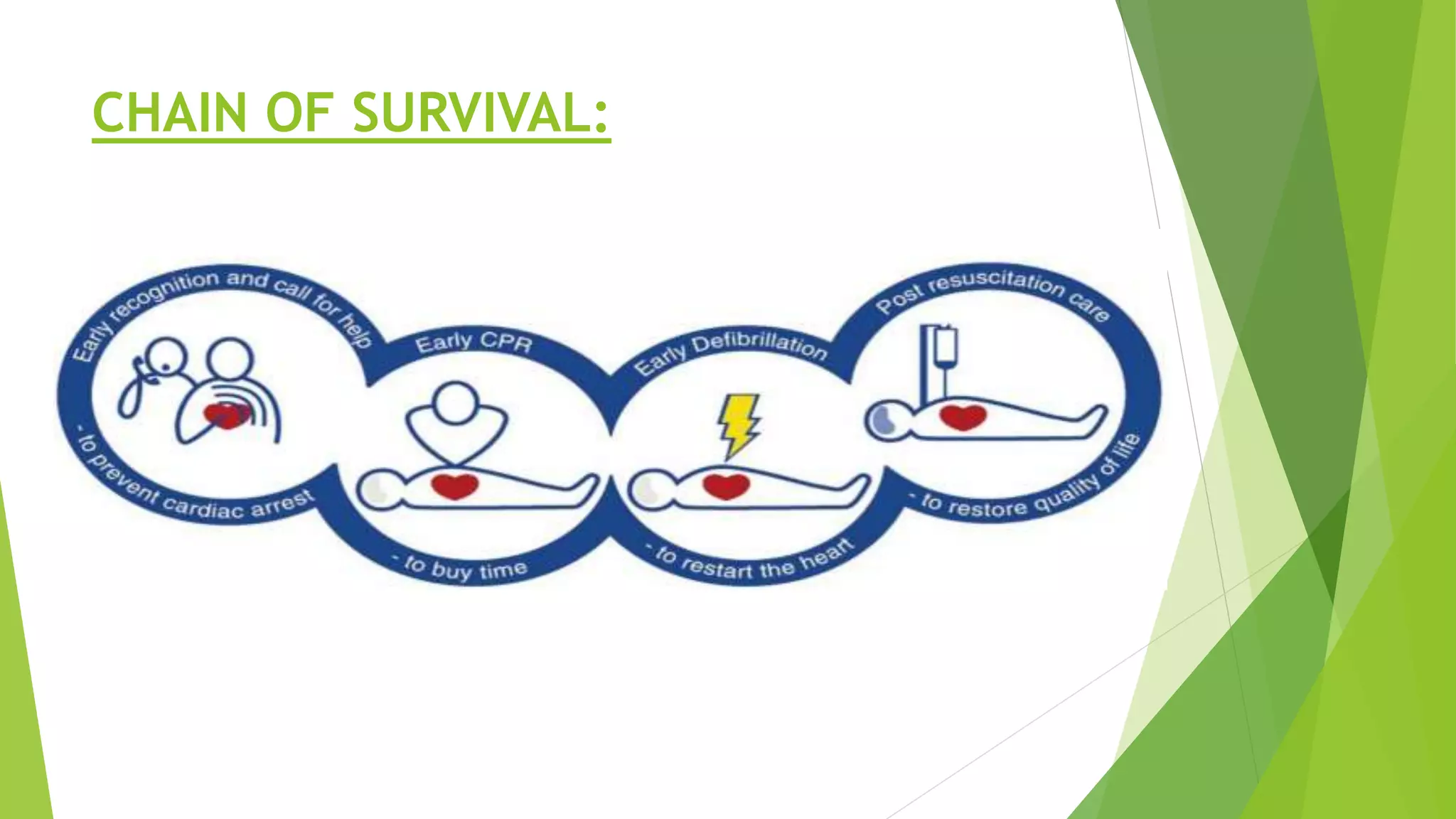 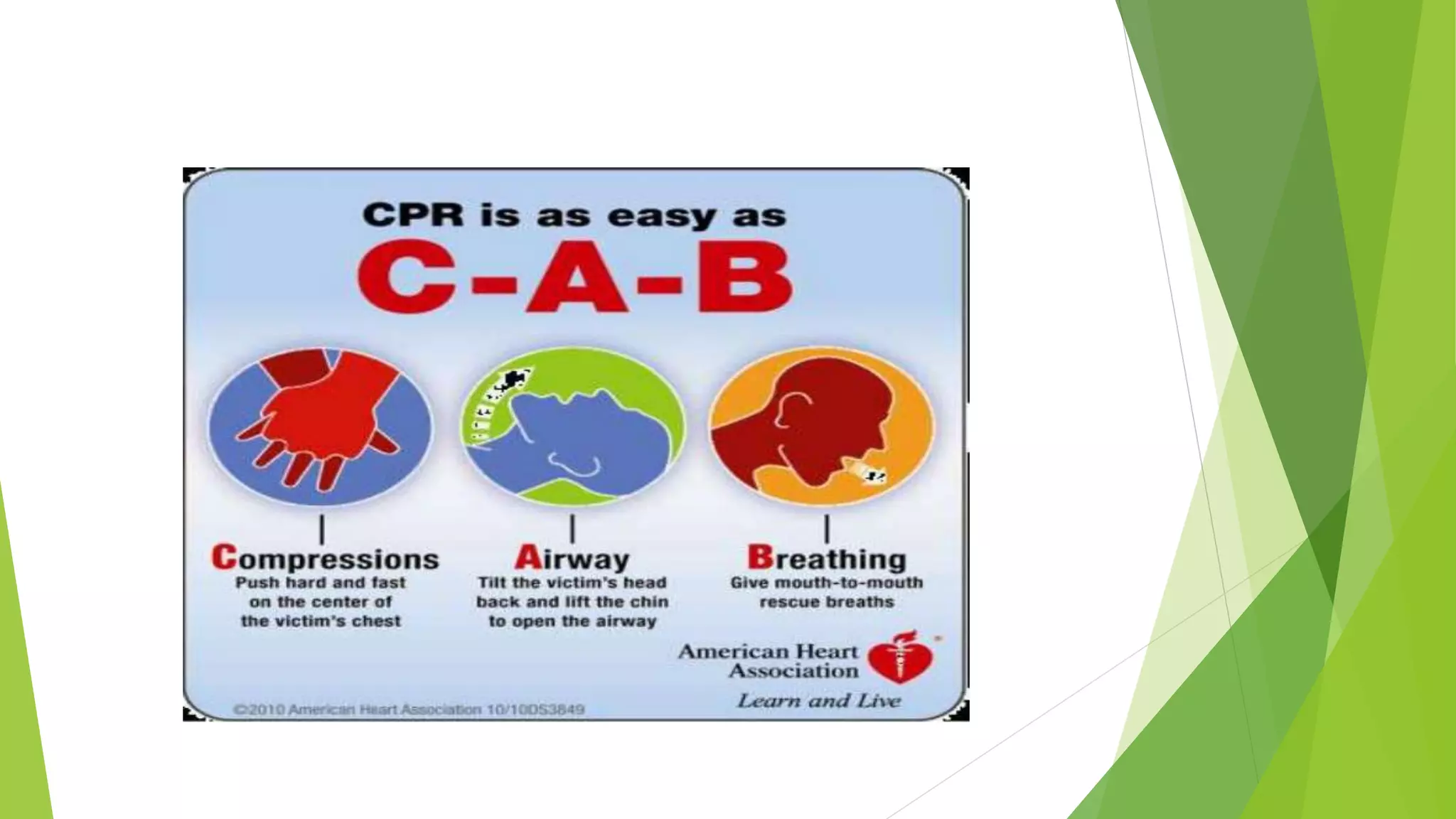 POSITIONING
Positioning for CPR: 
 CPR is most easily and effectively performed by laying the patient supine on a relatively hard surface, which allows effective compression of the sternum. 
 Delivery of CPR on a mattress or other soft material is generally less effective. 
 The person giving compressions should be positioned high enough above the patient to achieve sufficient leverage, so that he or she can use body weight to adequately compress the chest.
REMEMBER TO SPELL  C-A-B
C-A-B Compressions: Restore blood circulation 
Place the heel of one hand over the center of the person's chest, between the nipples. Place other hand on top of the first hand. Keep elbows straight and position shoulders directly above hands. 
2. Use upper body weight (not just arms) as pushing straight down on (compress) the chest
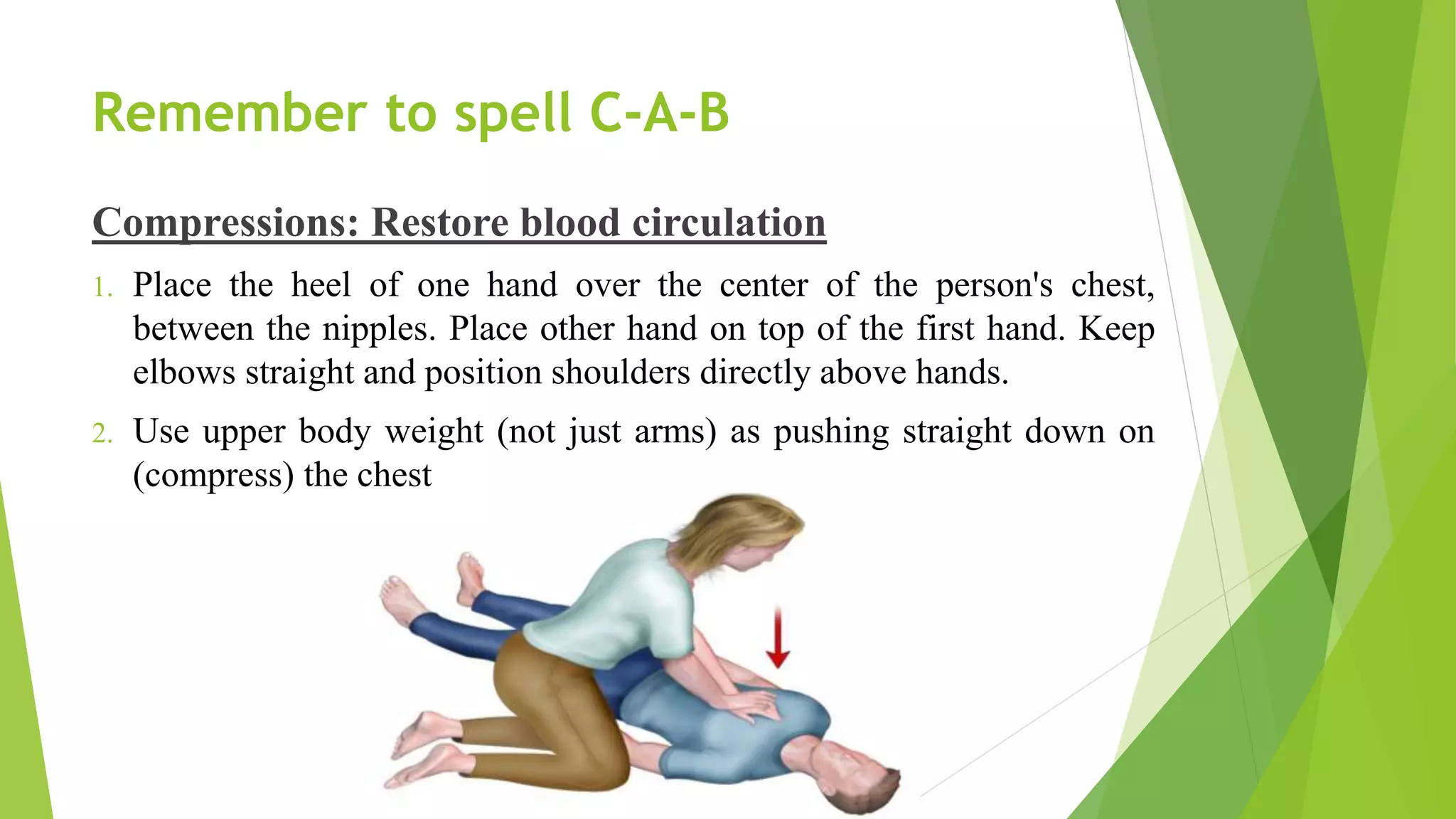 Compression rate: 
In adult victims of cardiac arrest, it is reasonable for rescuers to perform chest compressions at a rate of 100 to 120/min. 
Compression depth: 
During manual CPR, rescuers should perform chest compressions to a depth of at least 2 inches (5 cm) for an average adult, while avoiding excessive chest compression depths (greater than 2.4 inches [6 cm]) 
Chest recoil: 
 It is reasonable for rescuers to avoid leaning on the chest between compressions, to allow full chest wall recoil for adults in cardiac arrest. 
 If not trained in CPR, continue chest compressions until there are signs of movement or until emergency medical personnel take over.
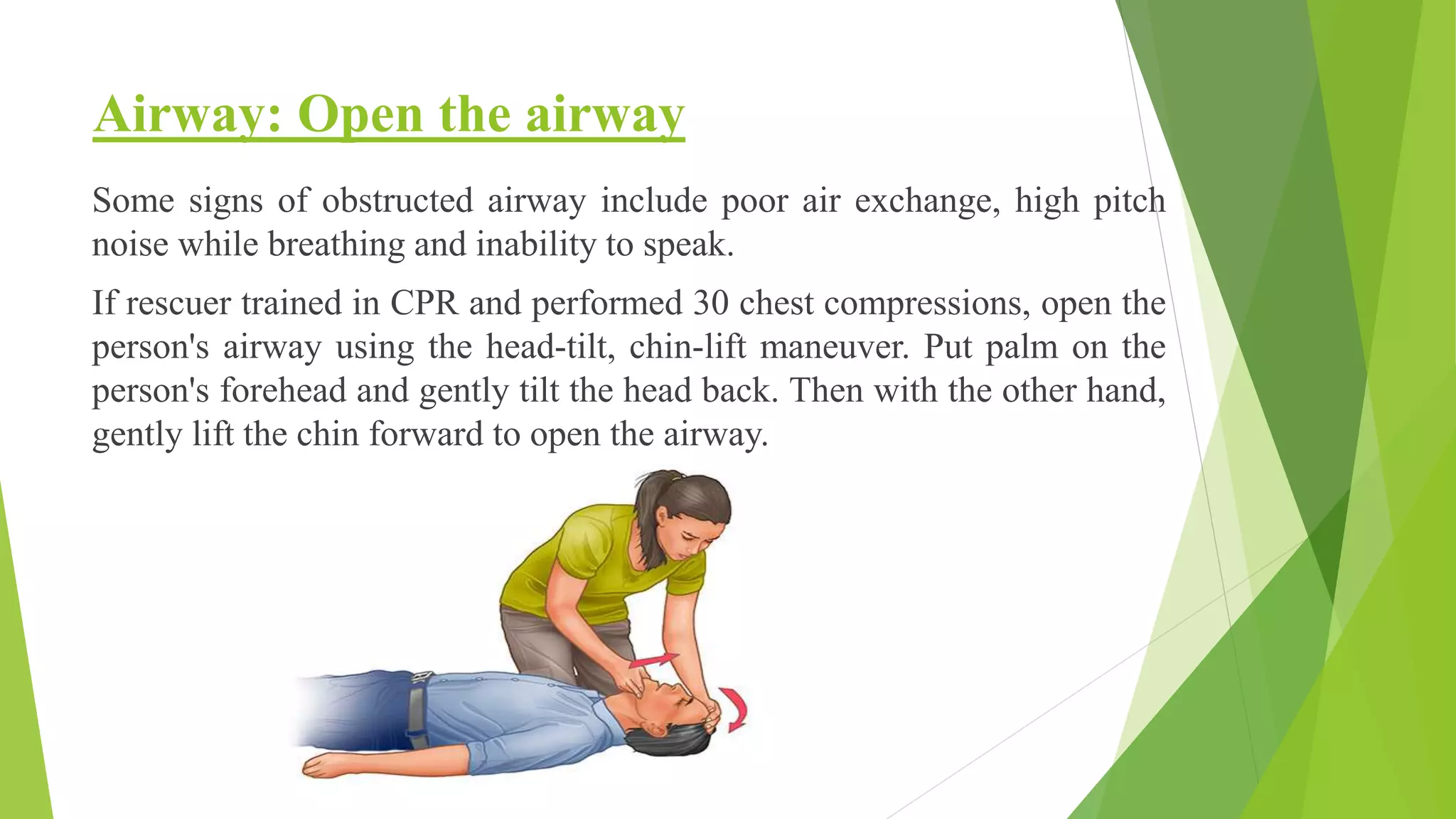 AIRWAY
Open the airway 
Some signs of obstructed airway include poor air exchange, high pitch noise while breathing and inability to speak. 
If rescuer trained in CPR and performed 30 chest compressions, open the person's airway using the head-tilt, chin-lift maneuver. 
Put palm on the person's forehead and gently tilt the head back. Then with the other hand, gently lift the chin forward to open the airway.
Breathing
Breathe for the person 
Rescue breathing can be mouth-to-mouth breathing or mouth-to-nose breathing if the mouth is seriously injured or can't be opened. 
 With the airway open (using the head-tilt, chin-lift maneuver), pinch the nostrils shut for mouth-to-mouth breathing and cover the person's mouth with yours, making a seal. 
 Prepare to give two rescue breaths. Give the first rescue breath lasting one
It may be reasonable for the provider to deliver 1 breath every 6 seconds (10 breaths per minute) while continuous chest compressions are being performed (ie, during CPR with an advanced airway). 
 The adequacy of breath given can be determined by observing for rise in victims chest. 
Continue CPR until there are signs of movement or emergency medical personnel take over
RECOVERY POSITION
The recovery position refers to one of a series of variations on a lateral recumbent or three-quarters prone position of the body. 
If a person is unconscious but is breathing and has no other life- threatening conditions, they should be placed in the recovery position. 
Putting someone in the recovery position will keep their airway clear and open. 
It also ensures that any vomit or fluid won't cause them to choke.
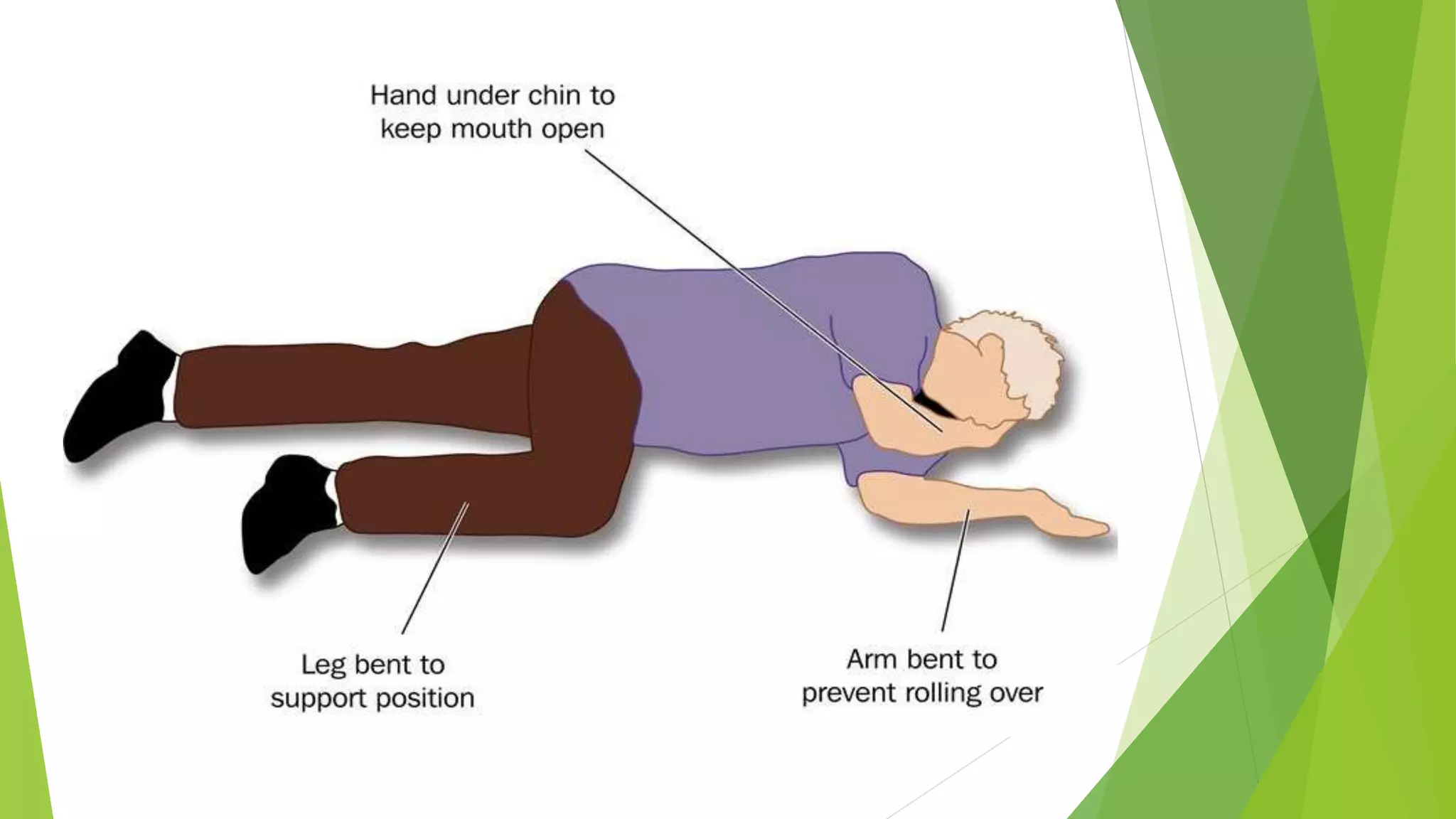 STEPS BEFORE YOU BEGIN
Immediately upon seeing the victim and Before starting CPR, check: 
 Is the environment safe for the person? 
 Is the person conscious or unconscious? 
 If the person appears unconscious, tap or shake his or her shoulder and ask loudly, "Are you OK?“ 
 Check carotid pulse for 10 seconds.
If the person doesn't respond and two people are available, have one person call 108 or the local emergency number and have the other person begin CPR. 
 If alone and have immediate access to a telephone, call 108 or local emergency number before beginning CPR. Get the AED, if one is available. 
 As soon as an AED is available, deliver one shock if instructed by the device, then begin CPR. 
 Put the person on his or her back on a firm surface. 
 Kneel next to the person's neck and shoulders.
TRACHEOSTOMY
A tracheostomy, also known as a tracheotomy, is a medical procedure that involves creating an opening in the neck in order to place a tube into a person’s trachea to facilate breathing.
The tube may be temporary or permanent.
Anatomic landmarks such as the thyroid notch, cricoid cartilage, and sternal notch are palpated and marked
A skin incision is then marked in the midline anterior neck 1 to 2 cm inferior to the carotid cartilage. A horizontal or vertical incision may be utilized.
The incision is extended through the platysma muscle to expose the strap muscles (sternohyoid and sternothyroid), identifying the median raphe. 
The strap muscles are then retracted laterally, exposing the cricoid cartilage and thyroid gland.
The thyroid isthmus is identified and ligated, if necessary
A cricoid hook is then placed under the cricoid cartilage to elevate the larynx and trachea into the operative field.
 The second and third tracheal rings are identified.
An incision is made between the second and third rings, and tracheostomy tube placed.
COMPLICATIONS
Infection
Tube displacement
Scarring of the trachea
Abnormal thinning of the trachea (tracheomalacia)
Fistula
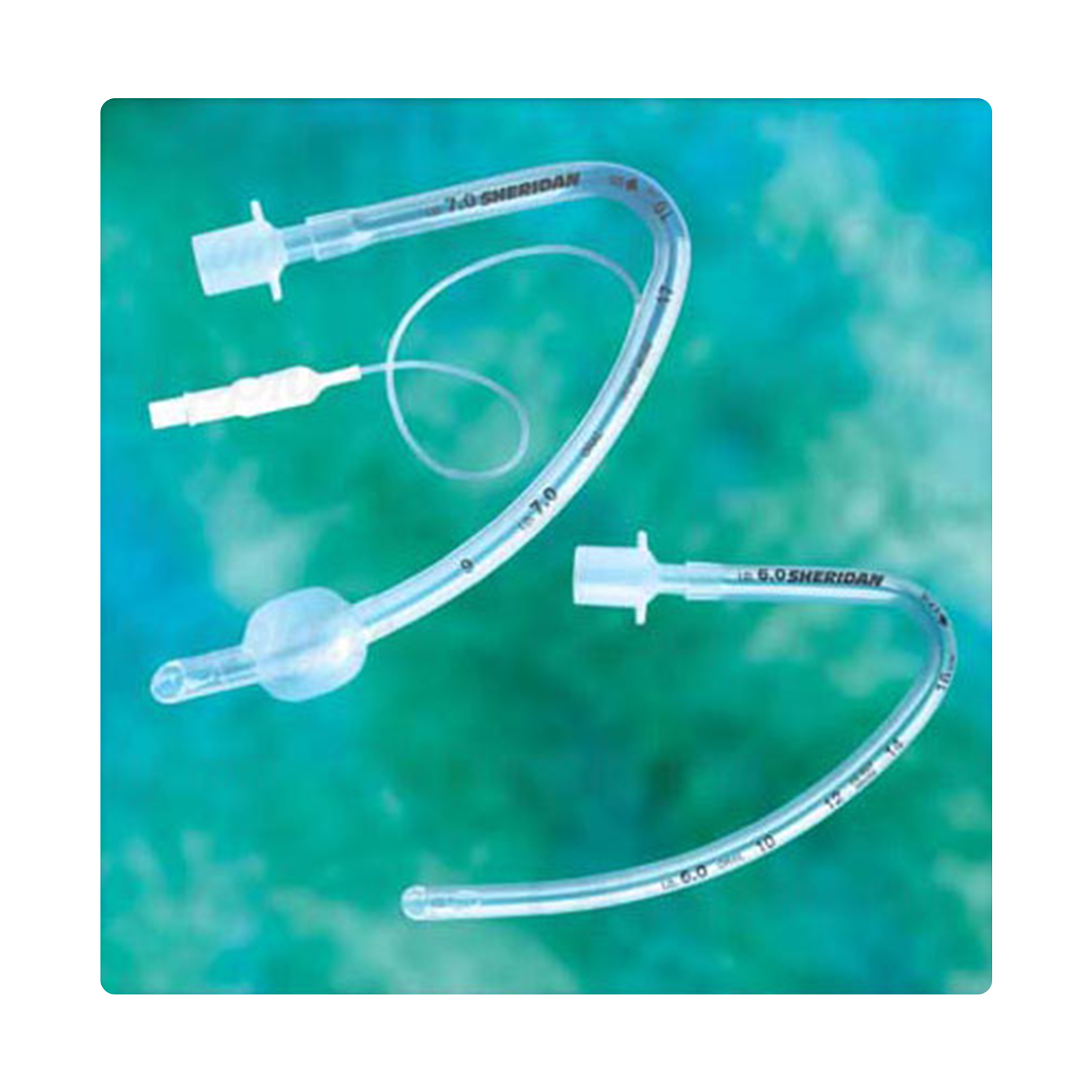 Endotracheal tube                                  laryngoscope
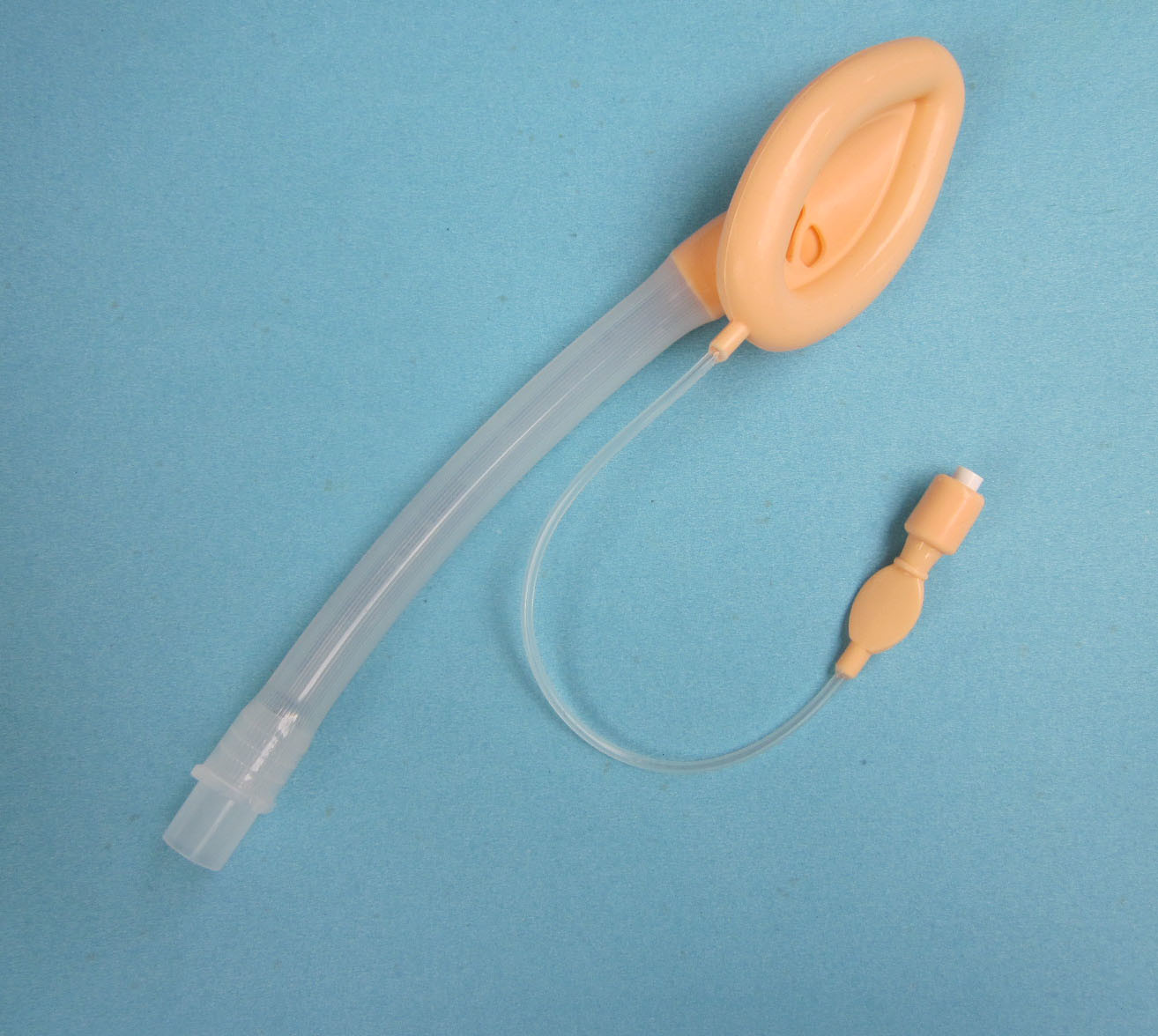 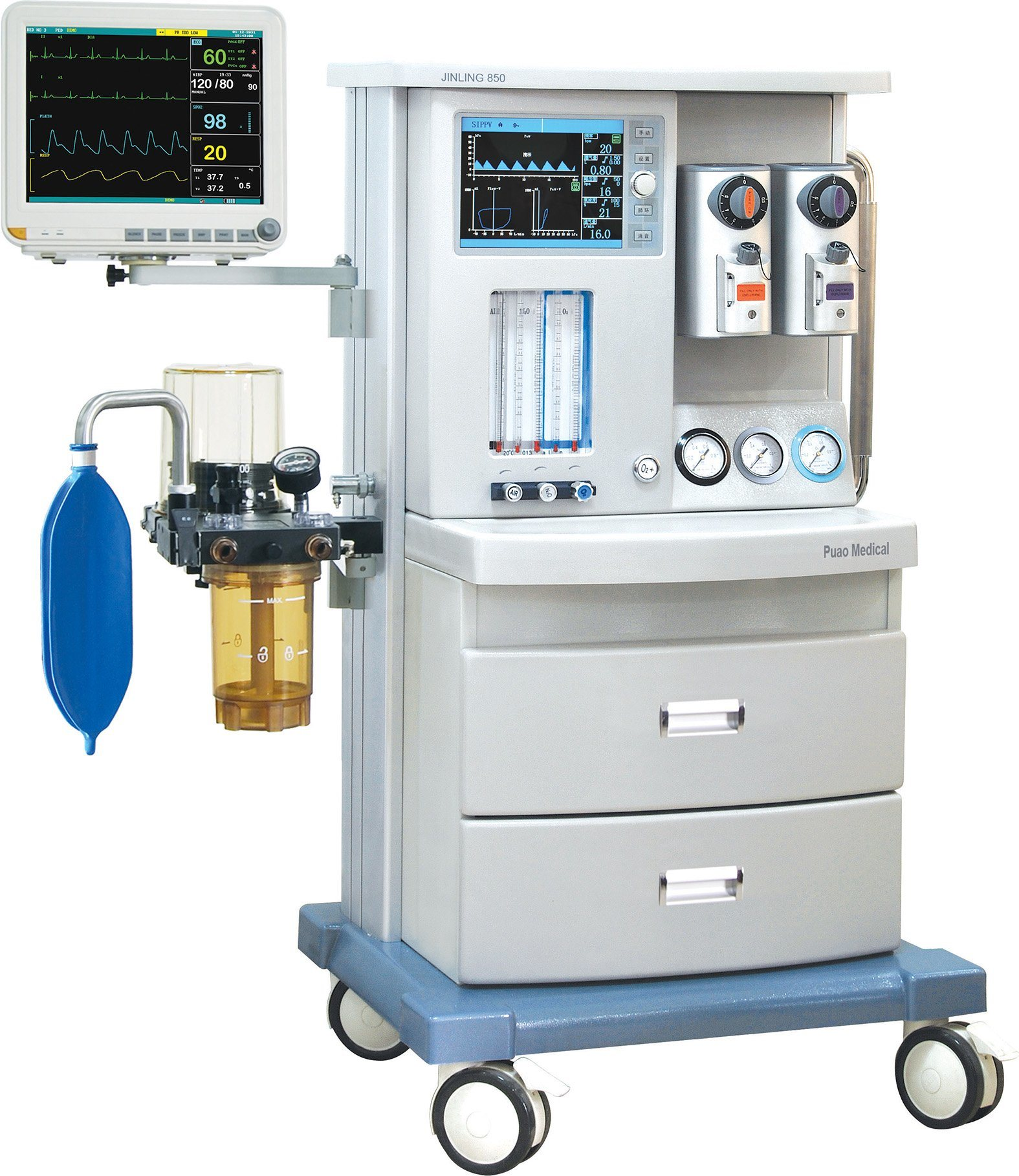 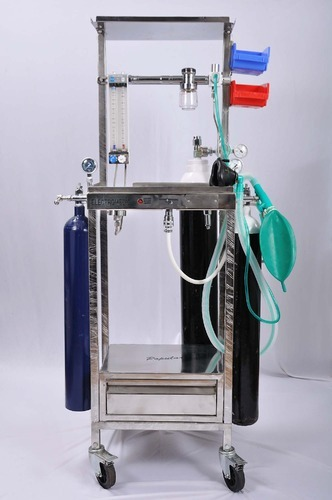